Marcom Report
Bindoo Srivastava, Marcom Chair
18 January 2023
oneM2M Conference @ TP57
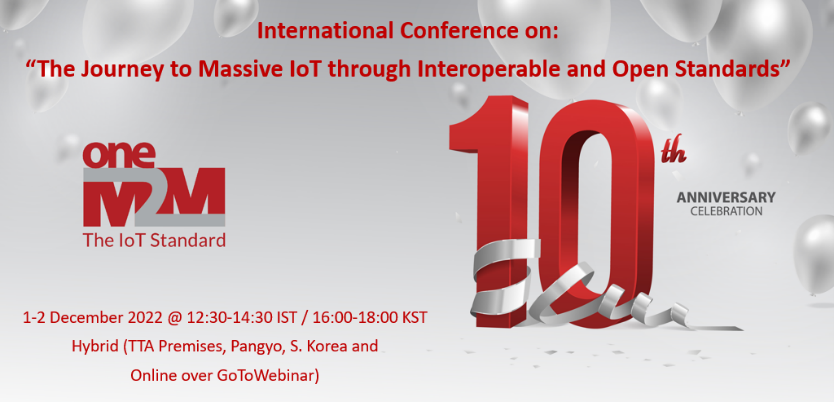 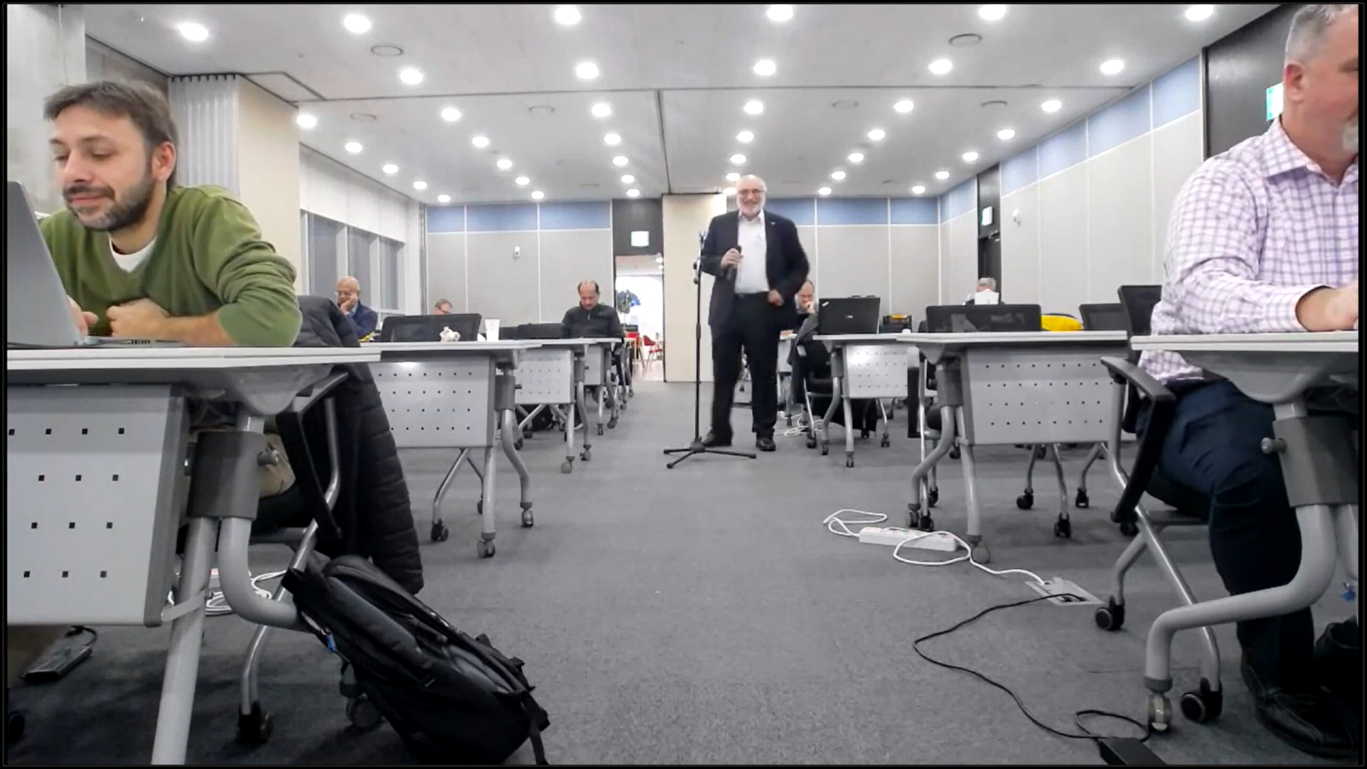 1st oneM2M International conference in hybrid mode.
Organized by TTA – oneM2M co-located with TP57 

Presenters shared experiences of developing oneM2M based solutions, devices and platforms. 

Common thread from representative implementations from India, Europe and Korea: one can start with a small core set of features that can then be enhanced as per need. 

Session on certification journey of oneM2M and the role of various players was very well received.
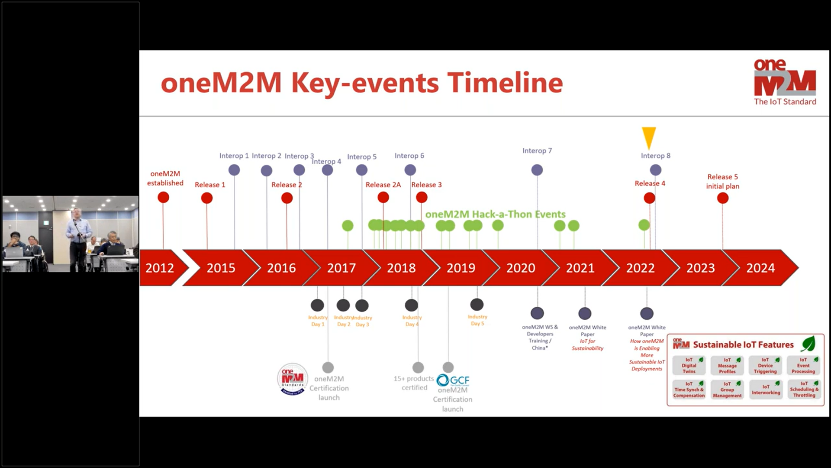 © 2022 oneM2M
Report from TP57 Set of events
oneM2M Release 4 standard ratified.
Awards for 2nd international hackathon announced - IIITH team won a special mention.
oneM2M Metaverse workshop conducted
1st oneM2M international conference conducted in hybrid mode
oneM2M Technical Excellence Awards announced
Interop and compliance testing done with ETSI and TTA’s platforms. 
Interactions with key oneM2M Experts by Ken (MARCOM Consultant) and Chair
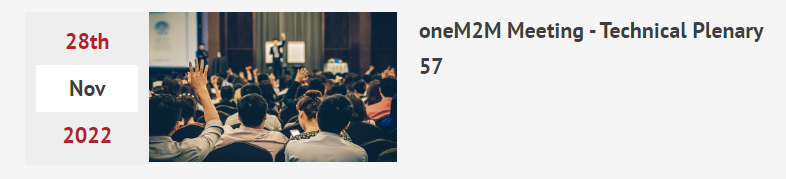 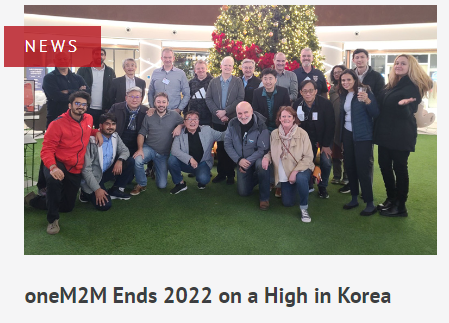 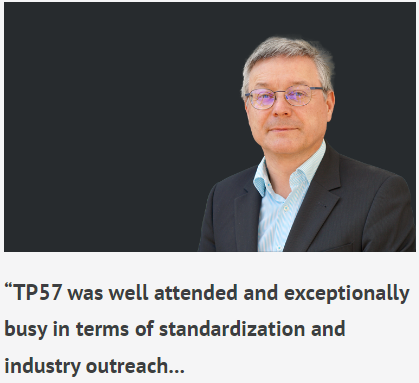 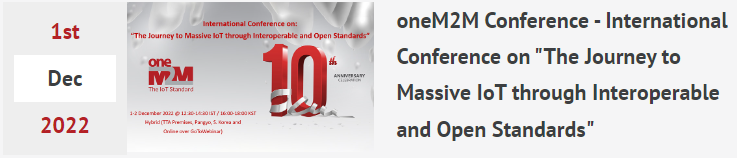 Please find more details in this announcement (PDF).
© 2022 oneM2M
GCF – oneM2M Rel 2 Certification
Global Certification Forum (GCF) and Telecommunications Technology Association (TTA) announced  activation of oneM2M Release 2 within GCF’s certification programme for oneM2M
“By starting the certification programme for the oneM2M Release 2 standard, which has already been adopted as an ITU-T recommended standard for IoT platforms, we hope that many countries and companies around the world will participate to create an environment where the IoT market expands and technology spreads. And as the first authorized test lab, TTA will provide reliable testing and certification services to ensure interoperability between oneM2M products.“ - Younghae Choi, president of TTA
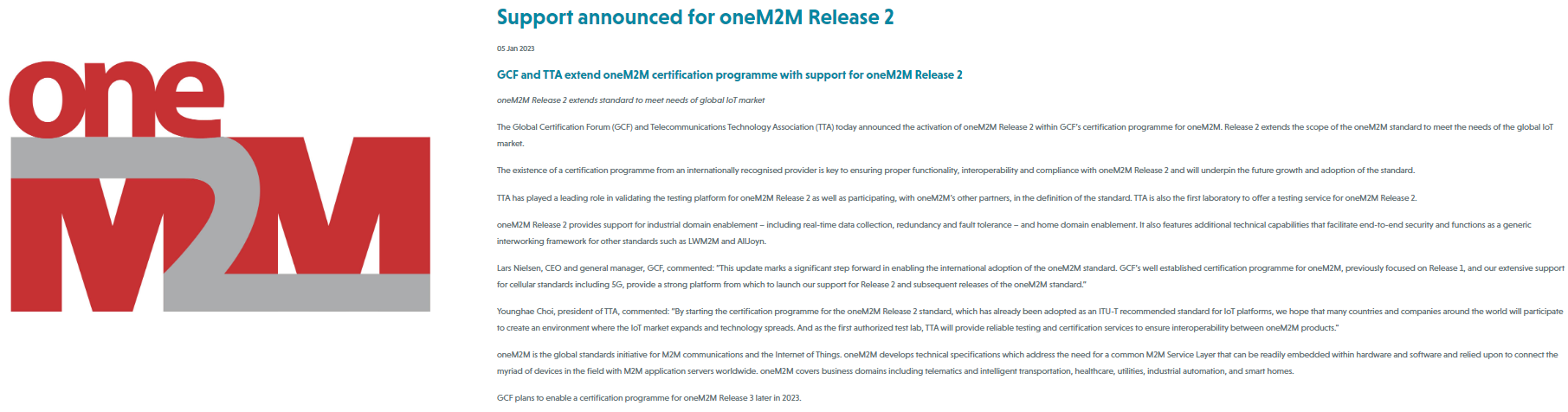 © 2022 oneM2M
Ideas/Suggestions for way ahead. .
A very fast development of a solution based on oneM2M Specs for smart lifts could be done at the request of European Lifts Association(ELA). 
This model can be replicated?
Association of Agricultural Manufacturers- John Deere – to be explored
Capacity Building on Testing and Certification with TTA to be explored.
Areas of common interest among CDAC, Telecom Italia, UIET Chandigarh on IoT/M2M for Agriculture discovered. Teams have been e-connected.
Bob Flynn and Anand Sampathram e-connected to discuss the hyperscaler context of oneM2M.
Please find more details in this announcement (PDF).
© 2022 oneM2M
Ideas/Suggestions for way ahead (Continued). .
Outcome of the upcoming ITU-T SG20 meeting in early Feb’23
White paper on MEC expected to be released in Q1’23
The 3rd International Hackathon with universities as target audience to be rolled out in H1’CY23
Developer series tutorials (Andreas Kraft) Q1 CY’23
University outreach/engagement
GCF-TTA’s oneM2M Rel 2 Certification announcement (expected in this week)
TP58 and Stakeholders day in India New Delhi 20-24 Feb’23
TP 61 and University engagement in Penn State Univ.  14-18 Aug’23 tentative
oneM2M level International conference … hosted by a partner (say combine with TP61?)
oneM2M Webinar (continuation from the one conducted on 9 Sep’22)
Rel 5 and beyond
Please find more details in this announcement (PDF).
© 2022 oneM2M
Highlights - CY’22
Thought Leadership: ETSI Enjoy article submitted for Feb 2023, SDO Interviews, 10-year celebration, & oneM2M deployments and Market Impact published in ETSI Enjoy
Pitches: 2023 IoT trends for A&G via PrPR
_____________________CY22 Data______________
Engagement:
12 Executive Insights published
Visibility:
Total Events organized ( 2@oneM2M, 9@Partner, 9@Regional level)
Speaking Opportunities – 19 availed
Social Media:
1445 Twitter followers, 406 posts	1292 LinkedIn followers, 58 + 2 Promoted posts
Communiques & PRs:
oneM2M in the News – 1206 followers		
PR issued – 2 issued
[Speaker Notes: Events – 
Partner: 
3-5 Oct: ETSI Security Conference 2022 (ETSI Security Week 2022)
20~22 Oct TTA- AIoT Week Korea - 20 Oct TTA seminar for oneM2M 10 years anniversary
ETSI IoT Week 2022
TTDD2022 (7-10 Nov'22)/online

Regional: 
3OCt-28 Nov : oneM2M hackathon (TTA-ETSI)
18-20 Oct: FutureCom Brazil/Hybrid/SauPaolo

Speaking Opportunities availed – Dale spoke at
IEEE IoT WF – Tokyo
TTDD 2022]
Thought Leadership – Articles
Global Journals
Paper in IEEE Internet of Things Journal
IEEE paper on CDAC's CoSMiC Platform for Intelligent Transportation System

Trade Journals
oneM2M and sustainability - IoT Business News; 
Open Standards article for Interoperability News EU
ABI Research interview with oneM2M for their Smart Cities research program
Comments on Industrial IoT submitted to AI Magazine
Pipeline Magazine - Making IoT Intelligent
IoTforAll - "efficient IoT messages"

Regional
Feature in National Post, Canada) 
Voice & Data, India Smart Cities Edition
oneM2M in context of smart cities for tele.net, India

Partner Communiques
ETSI Enjoy - Addressing Societal Challenges with IoT
ETSI Enjoy - IoT data for industrial verticals
ETSI Enjoy: Standards to Support AI/ML Services
SDO Interviews, 10-year celebration, oneM2M deployments and Market Impact for ETSI Enjoy!
Activities Tracker link
© 2022 oneM2M
[Speaker Notes: 2023 IoT trends for A&G via PrPR]
Engagement – Executive Insights (CY22):
oneM2M in the News – 1206 Subscribers

Press Releases – 2

Media queries  to  oneM2M_PressMedia@list.onem2m.org being forwarded to Bindoo, Aurindam, Ken, Akash
Executive Insights
Roland on TP#52 – 5th Jan’22
Roland on TP#53  - 9th Mar’22
IoT and 6G interview with Onel Alcaraz López (Finland) 16th Mar’22
Interview about UCL standardization study 7th Apr’22
SMARTM2M study on IoT data for AI - Michelle W 25th May’22
Roland on TP#54 – 3rd Jun’22
Interview with TCS (DigiFleet) – 23rd Jun’22
Mauro Dragoni – his activities in IoT industry and his project related to SAREF – 27th Jul’22
Roland on TP#54 – 7th Sep’22
IUDX-oneM2M pilot – 12th Sep’22
Roland on TP#56 – 25th Oct’22
Roland on TP#57 – 14th Dec’22
Activities Tracker link
© 2022 oneM2M
[Speaker Notes: Interview in pipeline – 
https://futureiot.tech/]
VISIBILITY – Events (Upcoming):
© 2022 oneM2M
Potential Events/Speaking Opportunities
Global and Regional Events 
MWC’2023?
IEEE 8th IoT World Forum 2023
ETSI IoT Week
Korea IoT events
TSDSI Tech Deep Dive 2023/IMC 2023
IoT/Smart City event in Malayisa?
IET Future Tech Congress 2023 in India ?
Sidelines of TP61 in US ? 
Stakeholders’ Day?
© 2022 oneM2M
oneM2M in Press
[Speaker Notes: International Institute of Information Technology (Hyderabad)blog post (January 2023) - IITH's Smart City team wins Best Technology award in Korean hackathon ETSI Enjoy! January 2023Research and Innovation in IoT Standardization
ETSI Enjoy! January 2023Research and Innovation in IoT Standardization]
oneM2M in News
Website – Visits analysis
Top 10 countries from where people visited website in Oct’22
© 2022 oneM2M
Website - Visits
oneM2M – Top ten viewed pages in Oct’22
Total page views in Oct’22 = 6968
© 2022 oneM2M
Website - Visits
Where do visits come from (monthly):
#Viewpoints published every month
© 2022 oneM2M
Reference Slides
MARCOM Approach - bindoo
MARCOM Goals 
Provide sustained Market Visibility for oneM2M; 
to increase the understanding of oneM2M both as a technical standard and as an organization for developing and maintaining a standardization roadmap; and, 
develop the market for oneM2M solutions.

Approach
Global (oneM2M level), Partner level and Regional activities
Articles & Speaking Opportunities in targeted journals/periodicals and Events
Support development of collateral for Developers

Interactions being held with Partner and oneM2M experts
© 2022 oneM2M
Thank You
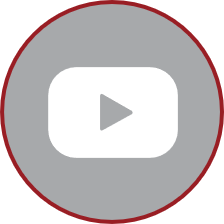 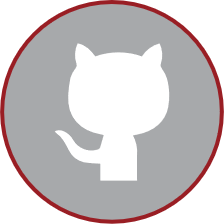 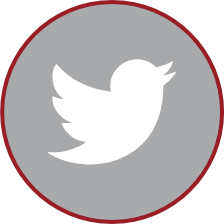 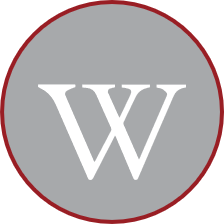 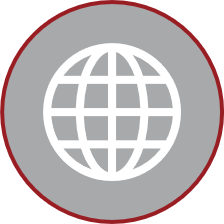 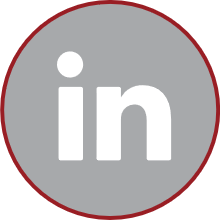